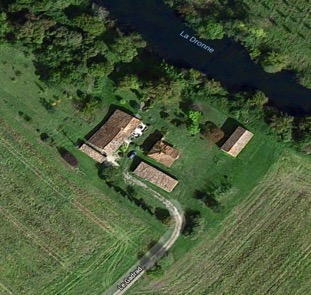 En sud Charente à la frontière avec la Dordogne

à coté de Chalais/ Aubeterre et Saint Aulaye
Proche d’ANGOULÈME
À 1h de BORDEAUX

Le Gadrad un lieu dit complet  
Le charme d’une vieille longère 1860 

Des espaces de vie et travail collectif
L’étable et le grand auvent
 Jouxtés par une cuisine de jardin
il y a aussi une grange atelier

 des toits à cochon… des cabanes
douche solaire,  toilettes sèche…
Tout un lieu dit sur 1,5 hectare en bordure de rivière
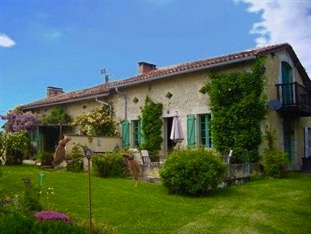 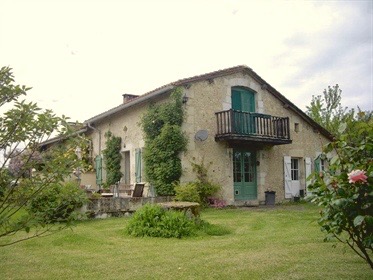 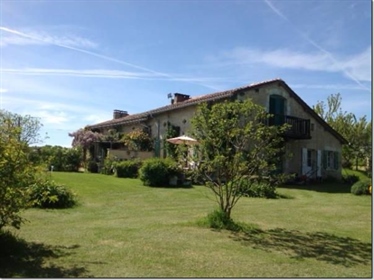 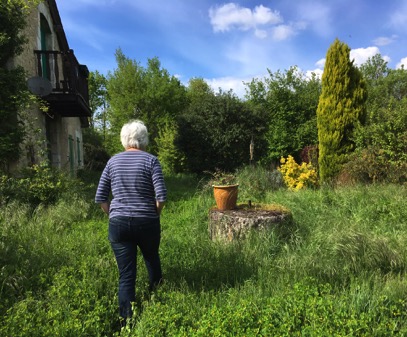 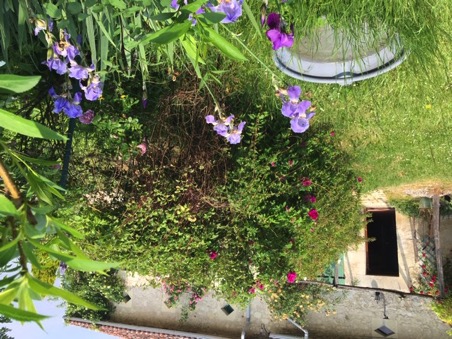 LA LONGÈRE 1860, où 
il fait bon vivre confortablement, 
3 salles de bain, 
2 cuisines 
4 wc
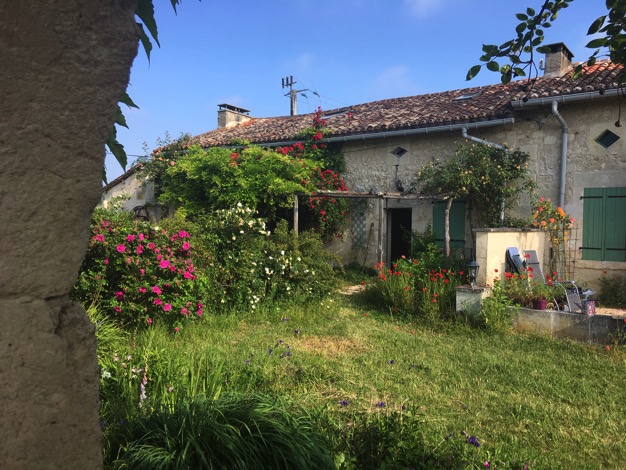 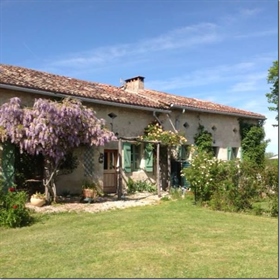 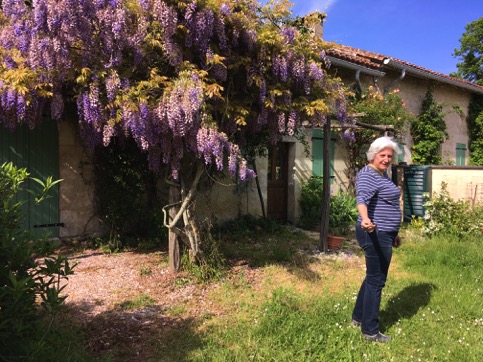 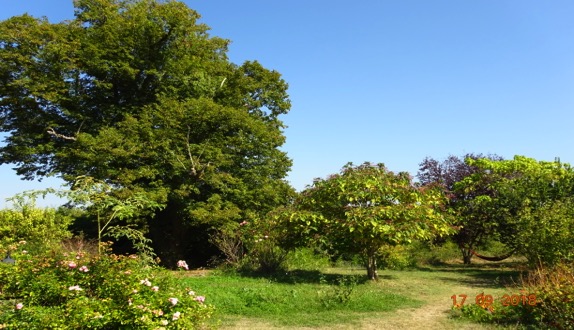 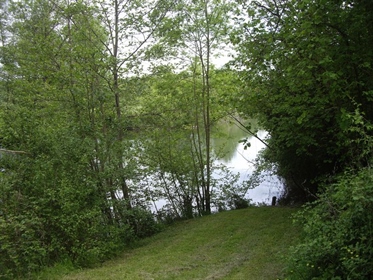 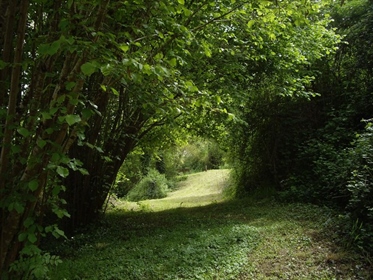 Le Gadrad un lieu dit complet sur 1,5 de nature sauvage…un petit paradis en bordure de rivière,
Gîte ou Stage
DORMIR



MANGER
CHAMBRES 
LIT SIMPLE ET/OU DOUBLE

2 PERSONNES 
3 PERSONNES 
4 PERSONNES
Sur place si vous le souhaitez
des repas pour les groupes peuvent être servis 
en commandant à l’avance 


Cuisine de qualité, bio et végétarienne possible
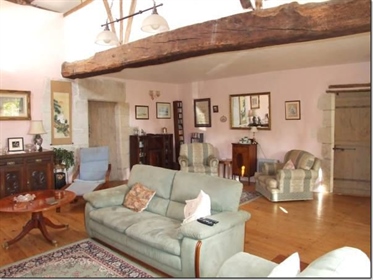 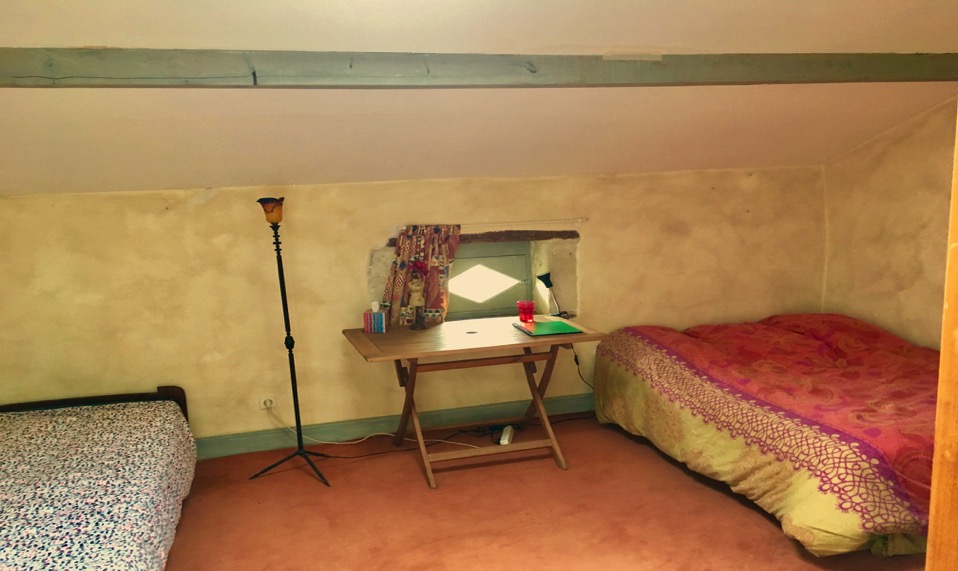 Le gîte indépendant, 
une grande salle de vie avec cuisine américaine
1 canapé et un canapé lit double
Une grande mézzanine un  lit
 et un lit double
Une chambre avec trois couchages 
Une salle de bain douche italienne lavabo wc
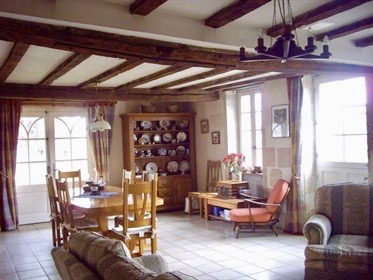 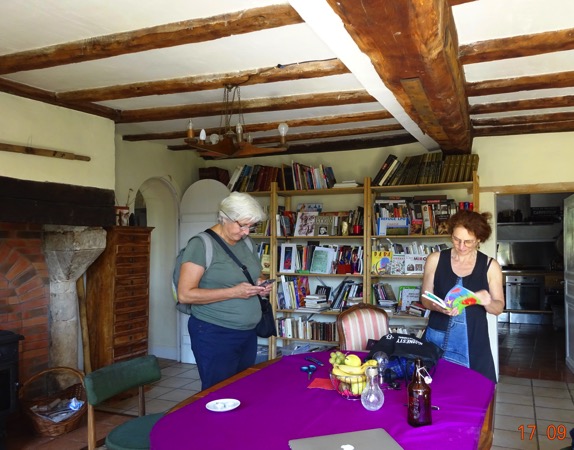 Salle à manger
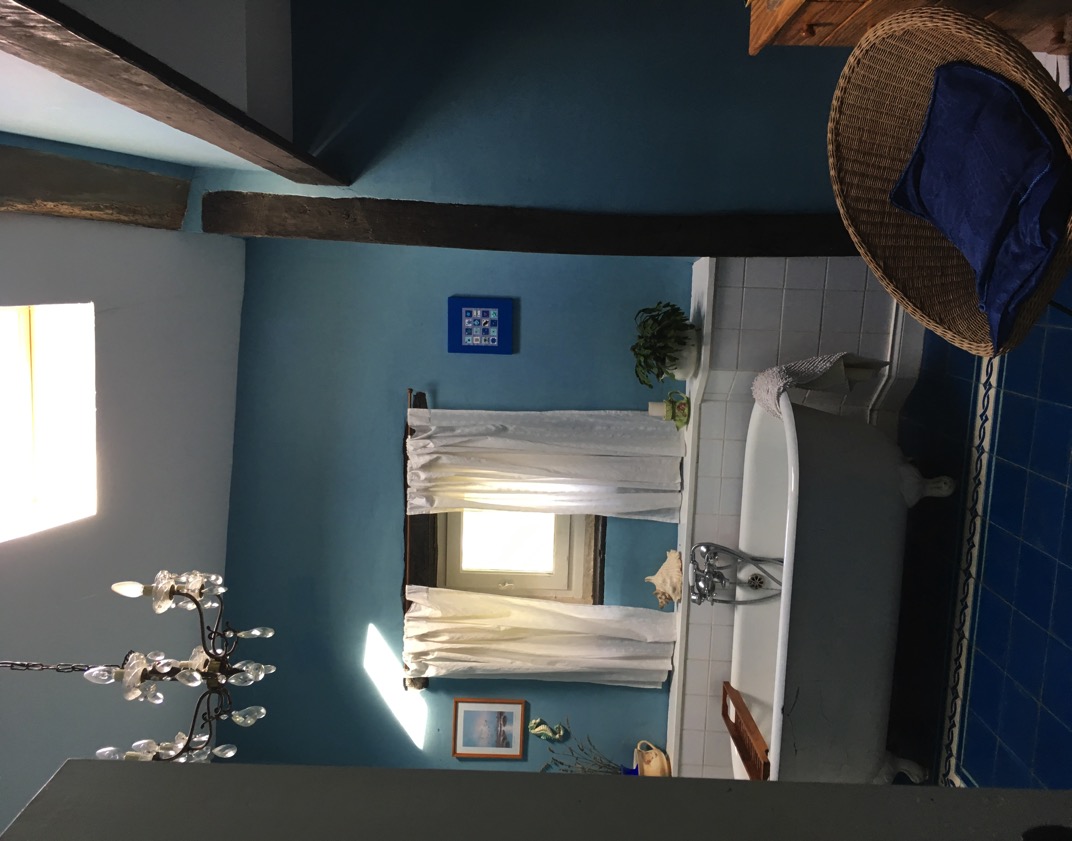 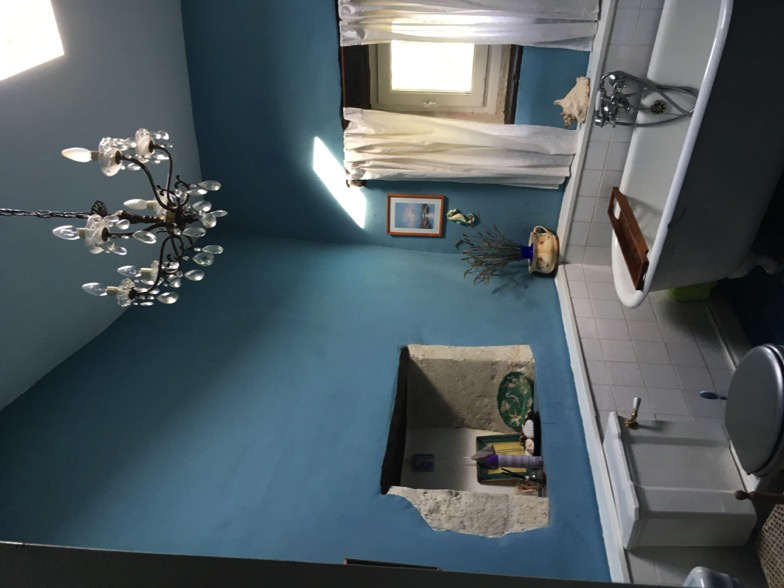 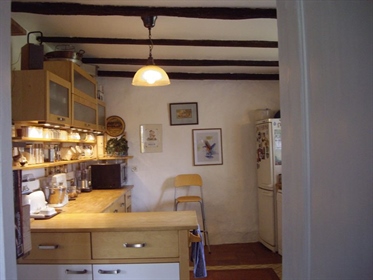 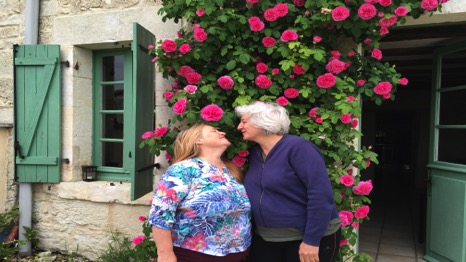 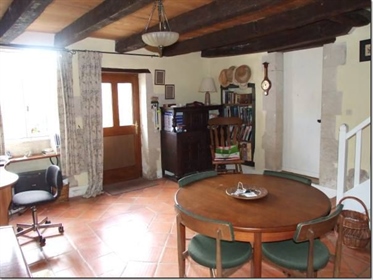 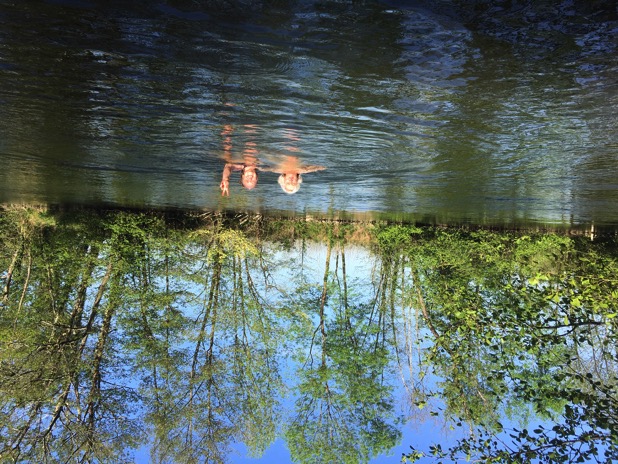 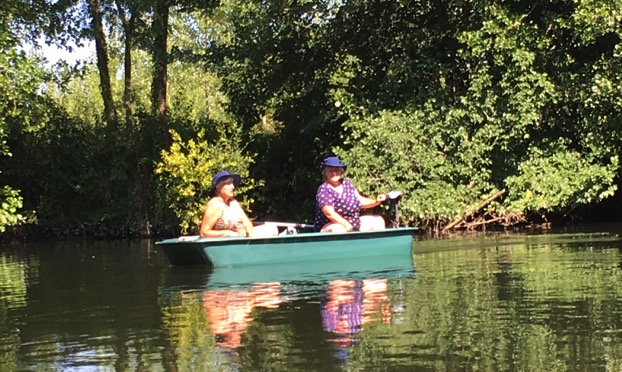 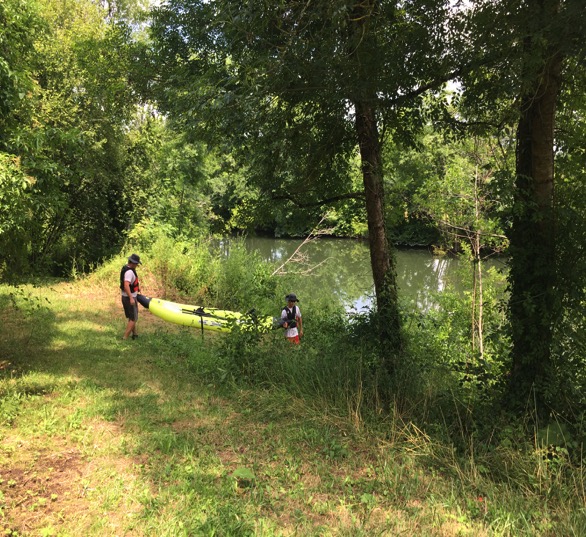 Et pour se détendre…  l’accés direct à la baignade, des bateaux… 
				     des jeux, du ping pong, billard médium, boules, molki… des vélos, 
					ou pour la contemplation des hamacs sous les arbres d’ornement
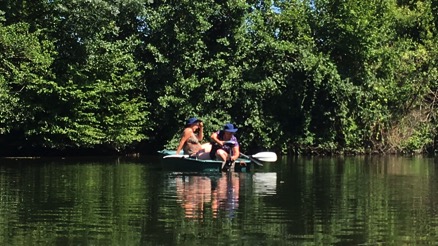 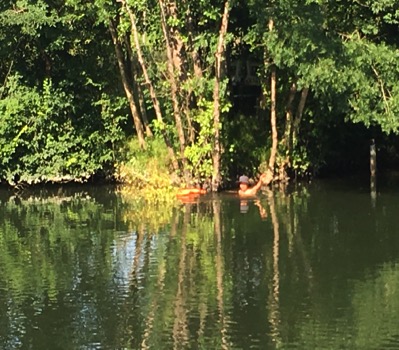 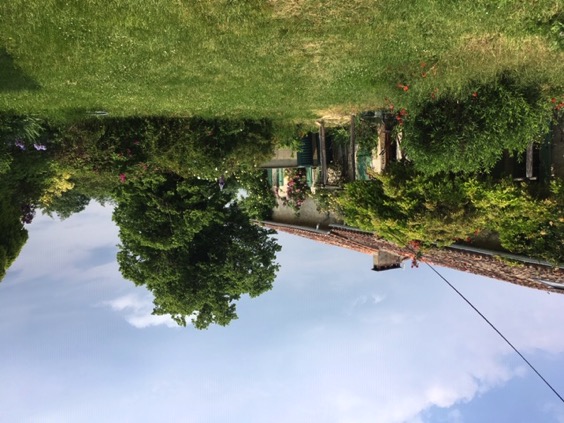 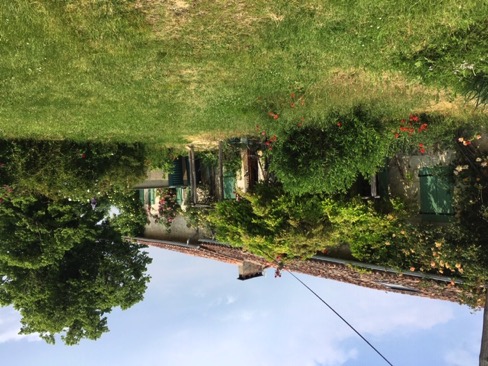 SE DIVERTIR



S’INITIER
Ont vous emmène en randonnée découverte nature
 faune et flore
ou encore faire une descente de rivière sur la Dronne

Vous pouvez aussi découvrir l’atelier … 
Initiation à la gravure ou aux arts plastiques, 
Ou Projeter des films et écouter des conférences sur l’art avec Sido
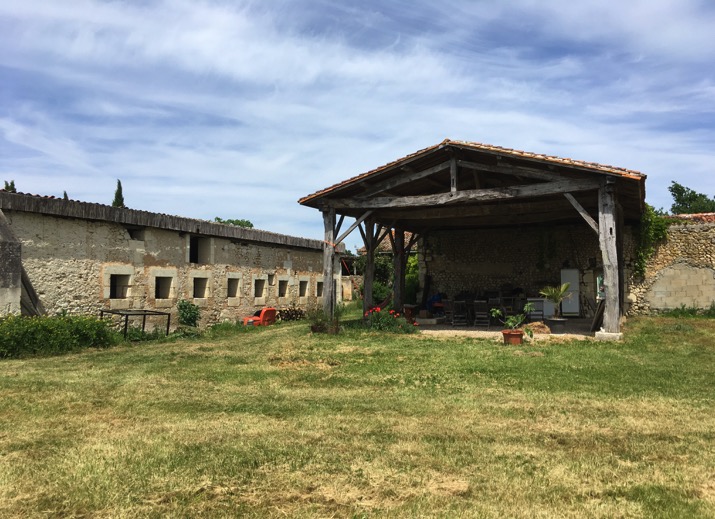 Le Auvent et l’étableespaces de travail et de convivialitéDécouvrir et s’initier
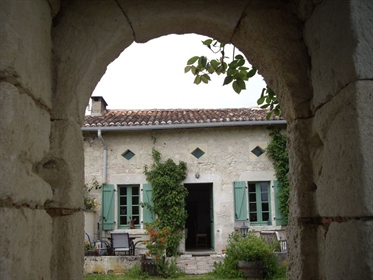 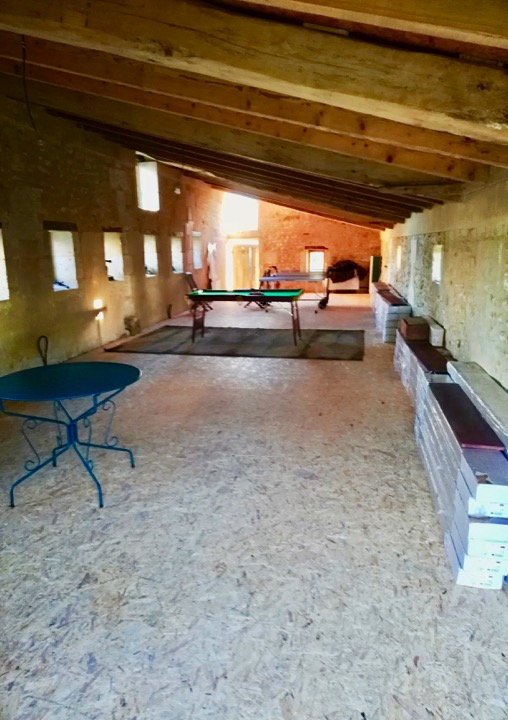 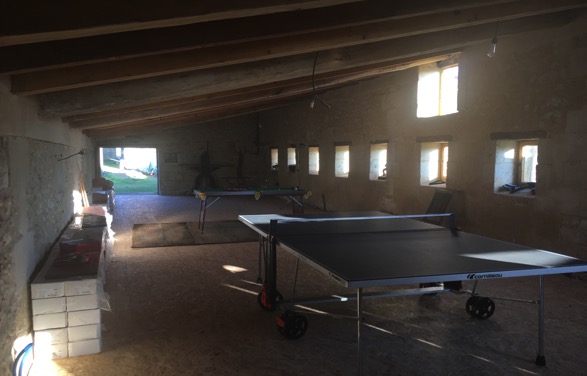 L’ANCIENNE ÉTABLE 
90m2 (ici en mode loisir)
est une salle de 
travail collectif, elle accueille
Des résidences d’artistes,
Des stages…
Développement personnel
Yoga, danse…. Conférences…
Ou pratique d’arts plastiques…
GÎTE RÉSIDENCES D’ARTISTES, STAGES OU VACANCES
Au cœur de cette somptueuse nature au calme, vous serez pourtant au milieu d’une zone touristique et culturelle au prestigieux patrimoine 

à deux kilomètres de tous commerces, marchés, cinéma, hôpital 

deux plages bases nautiques aménagées, baignades surveillées, jeux, kayac, accrobranche
 
avec restaurants,  pizza snack au bord de l’eau ou bar à tapas concerts, tabac, presse…
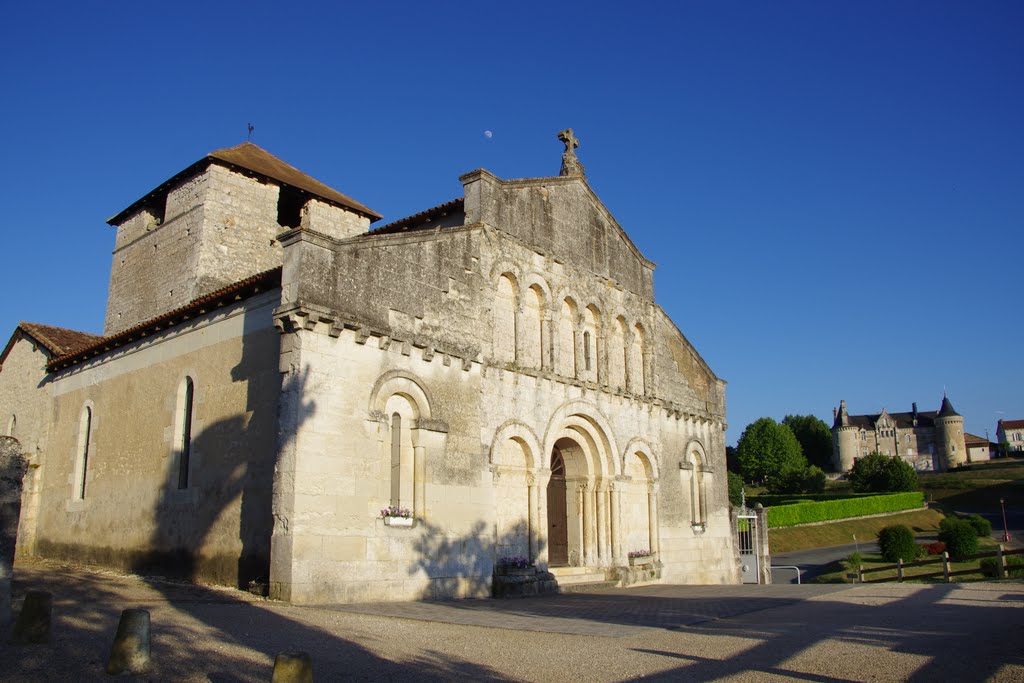 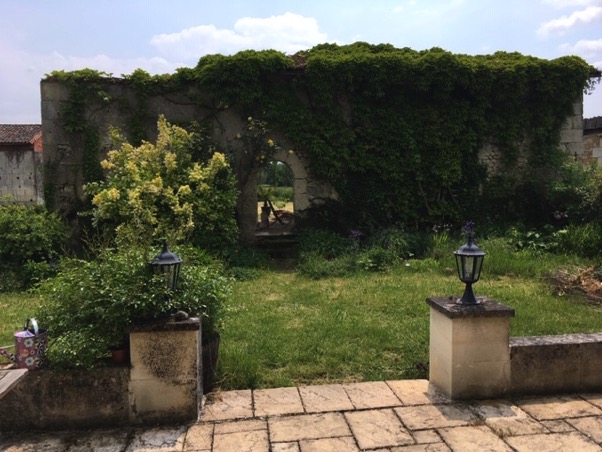 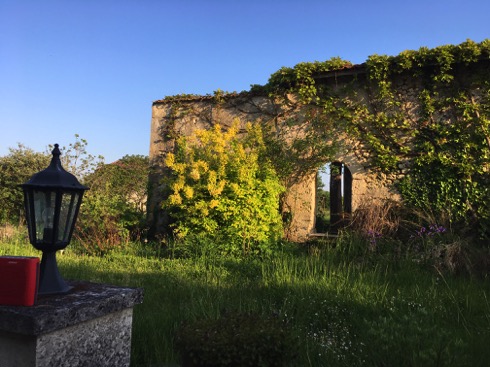 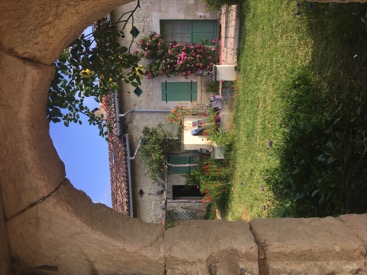 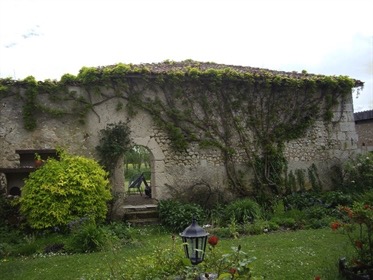 Vues du auvent
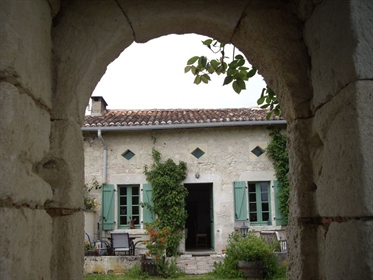 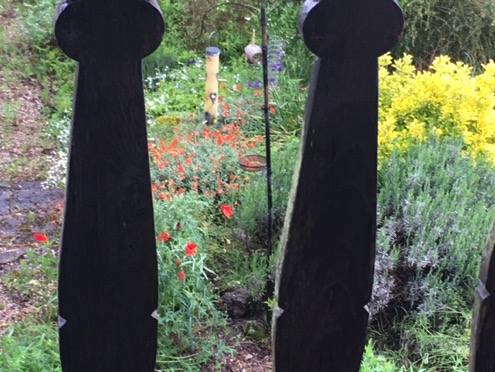 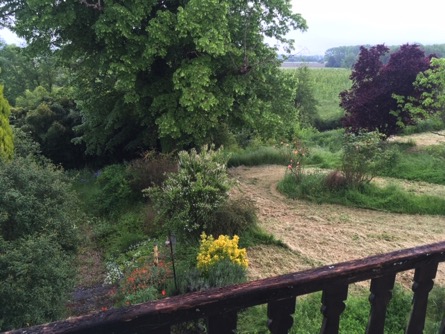 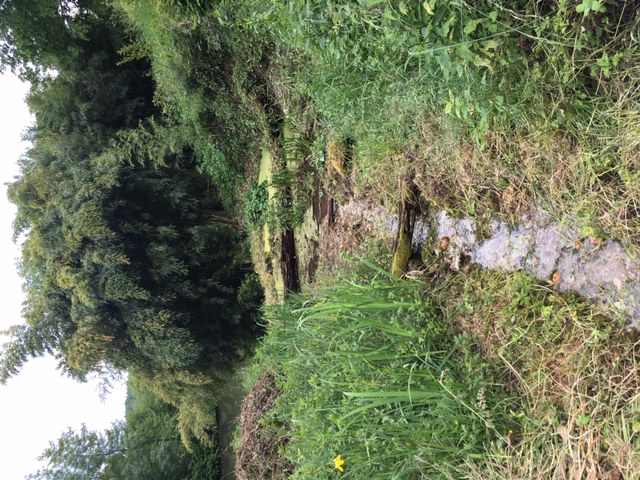 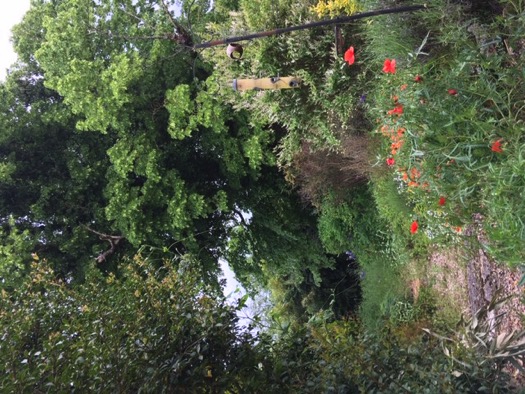 Des fleurs et la source